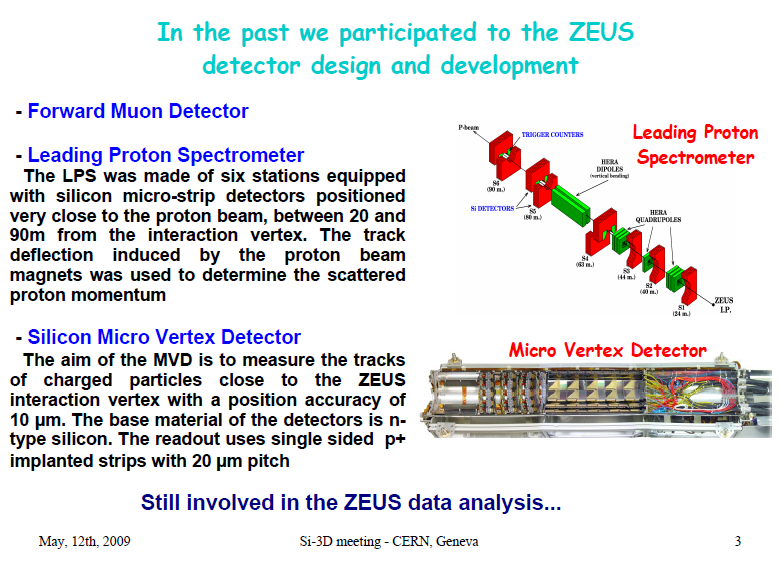 WE are also ATLAS members and we participated to AFP LOI
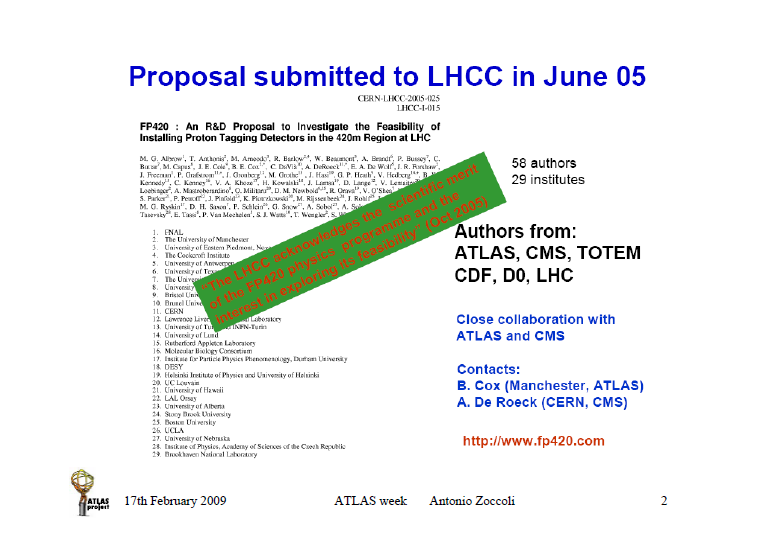 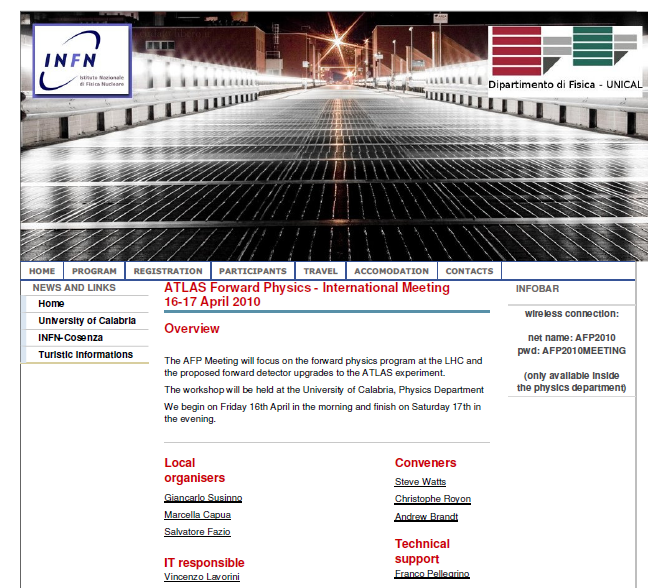 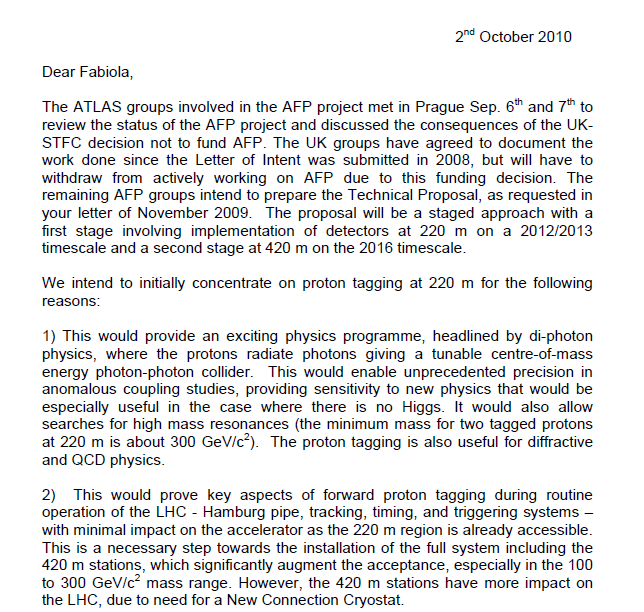 (...)
From the last S. Watts talk, Prague
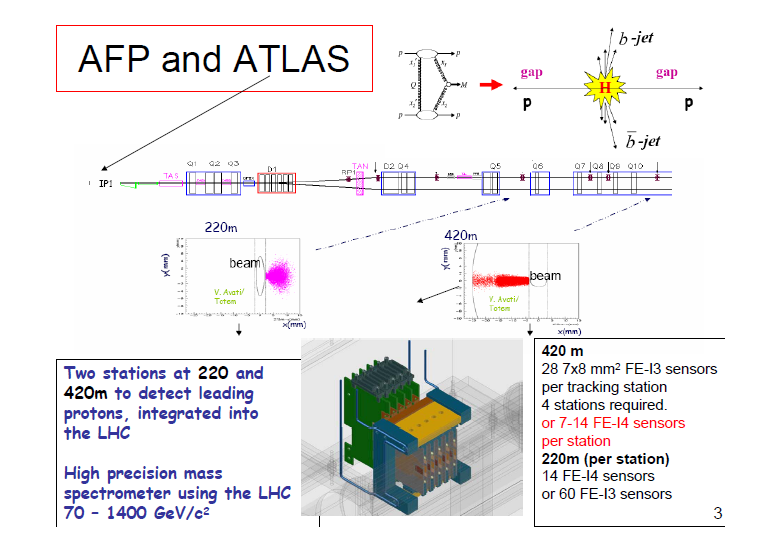 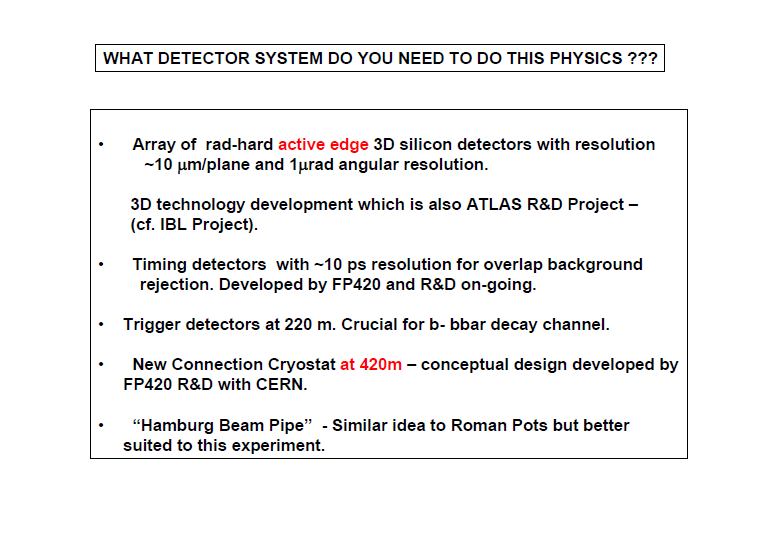 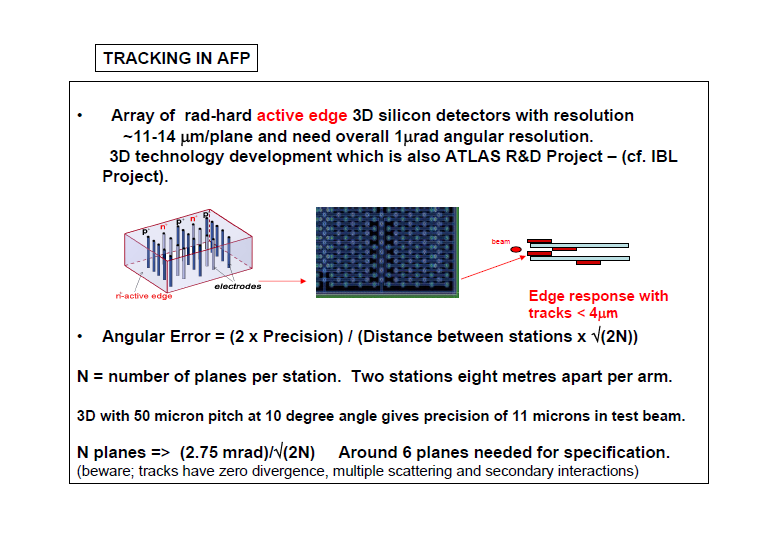 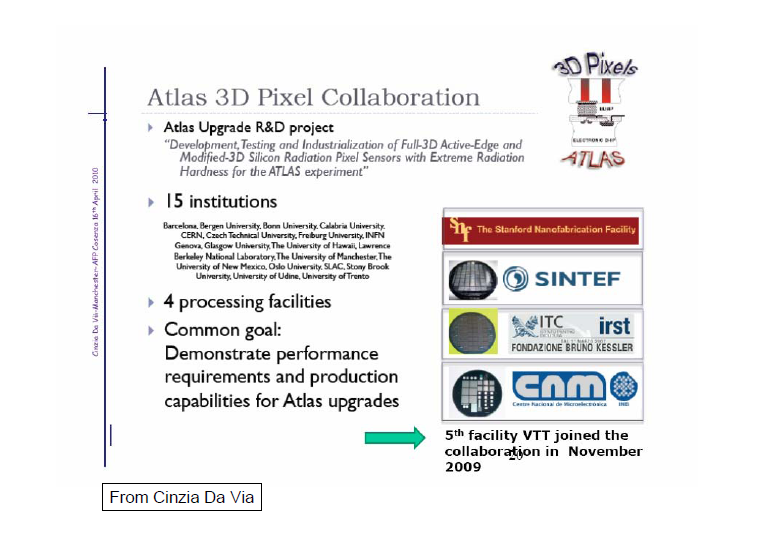 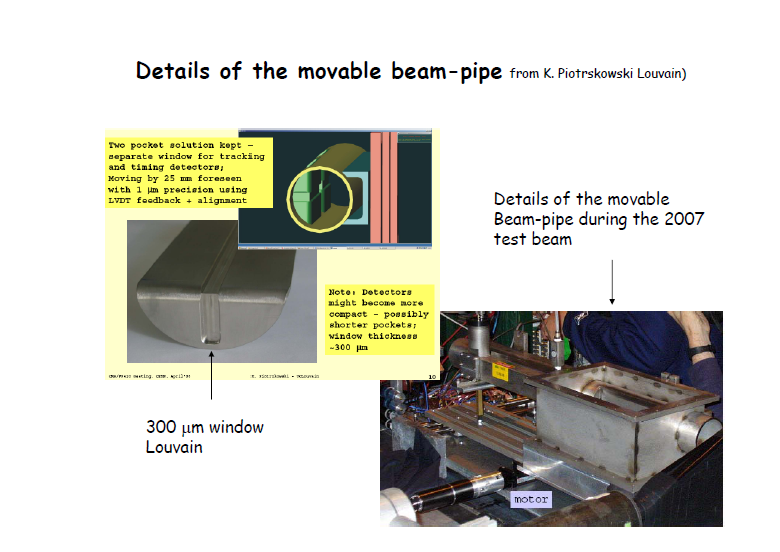 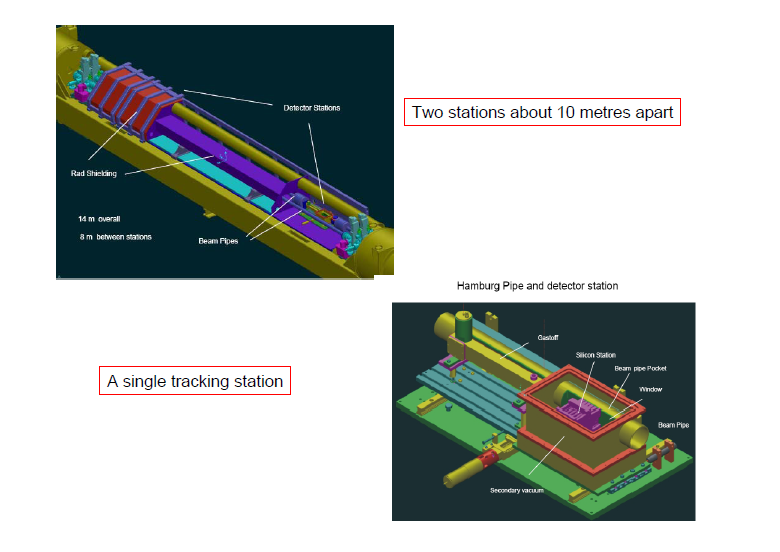 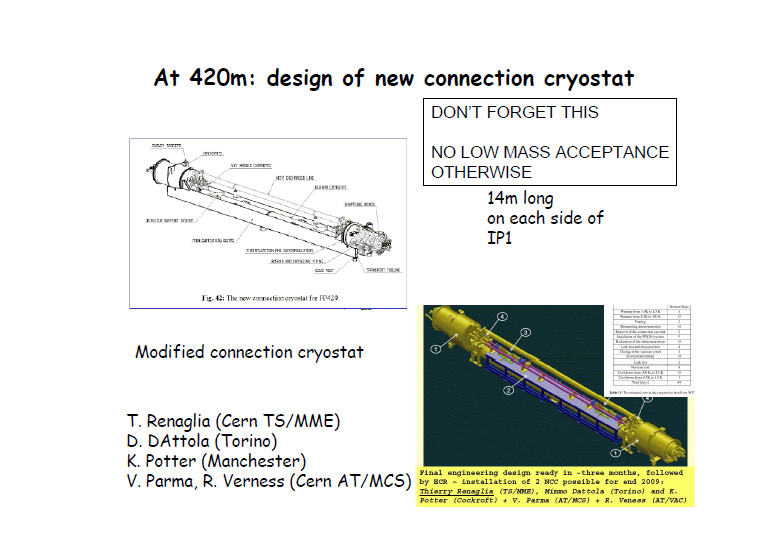 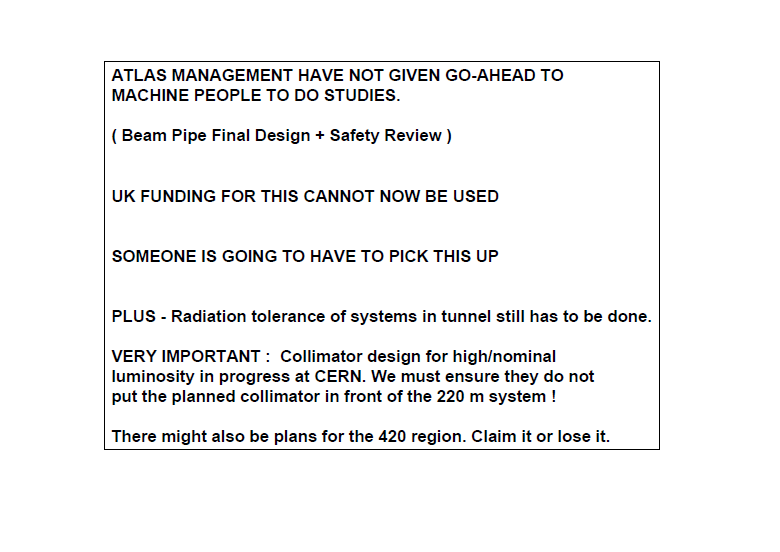 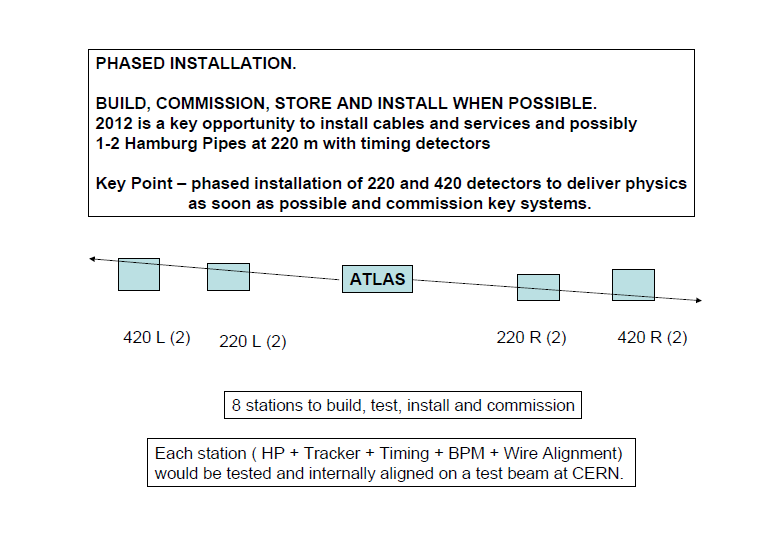 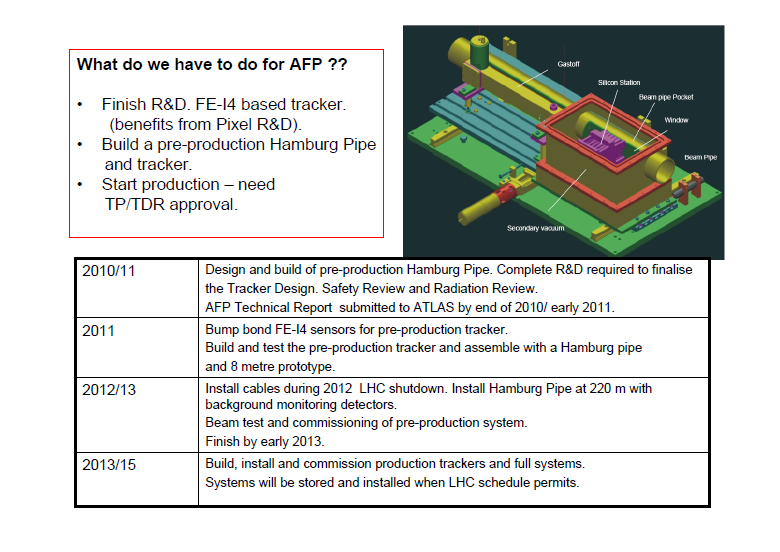 Reserve
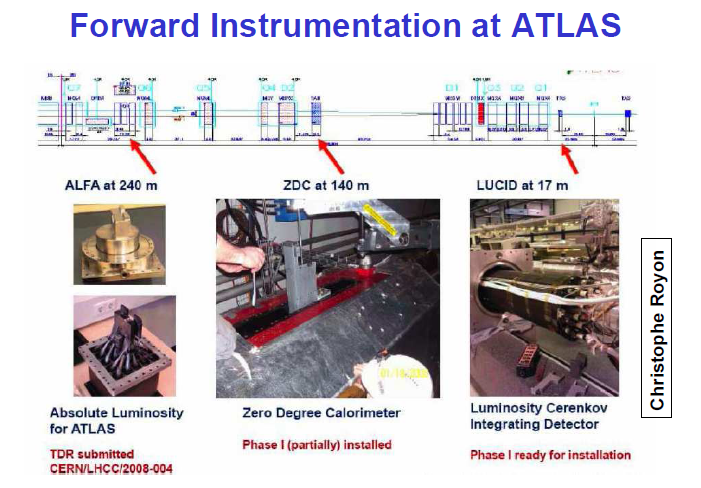 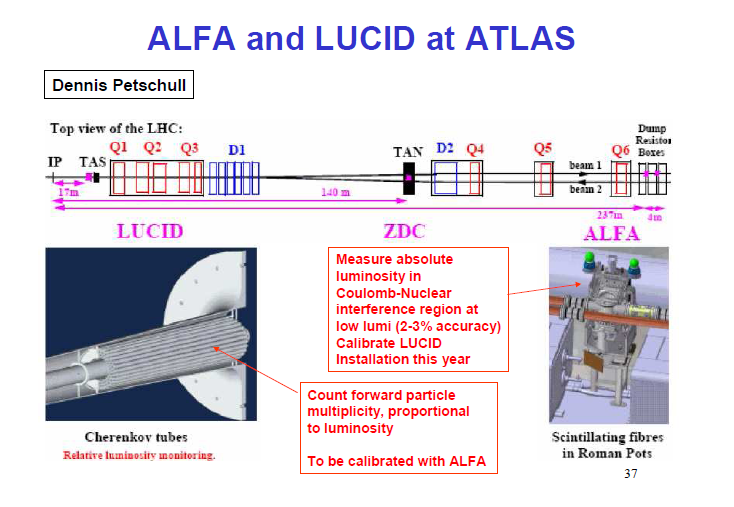 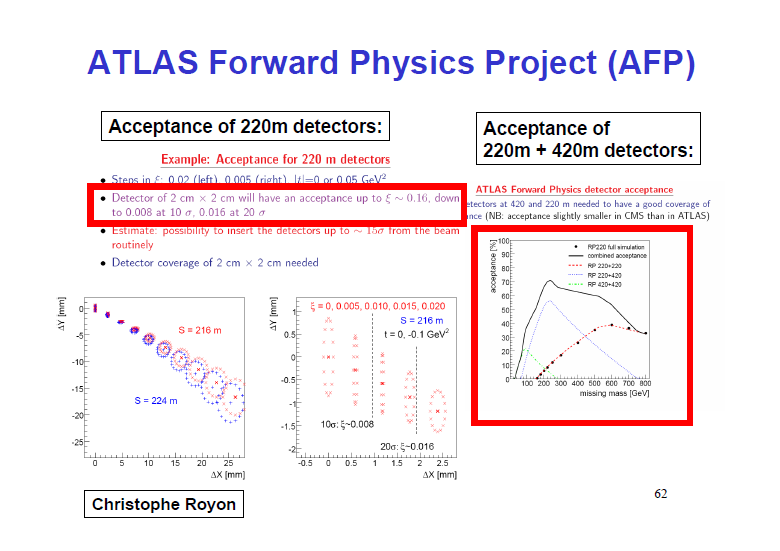 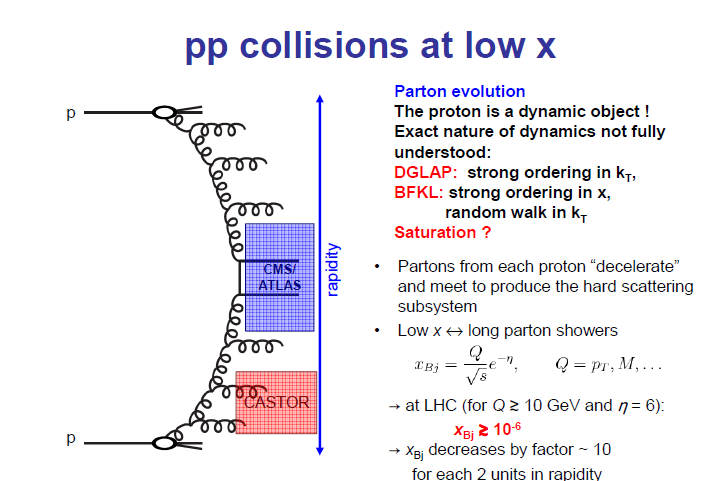 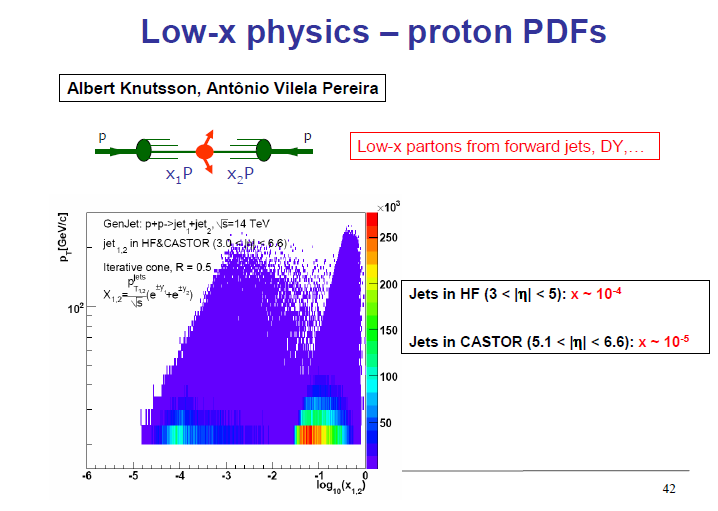 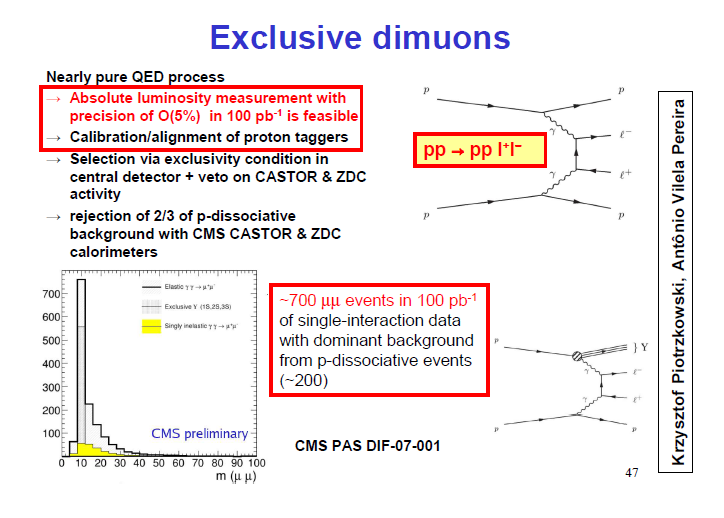 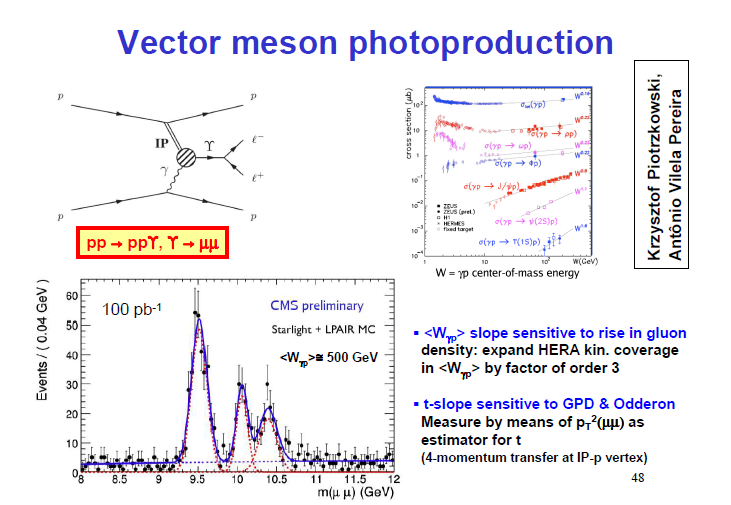 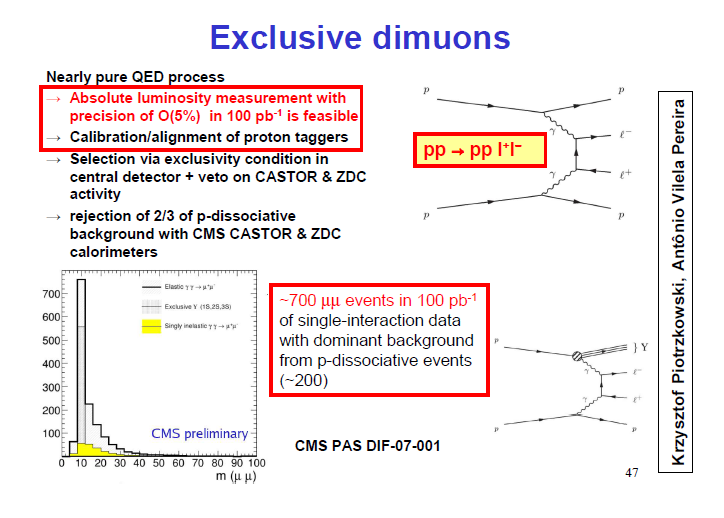 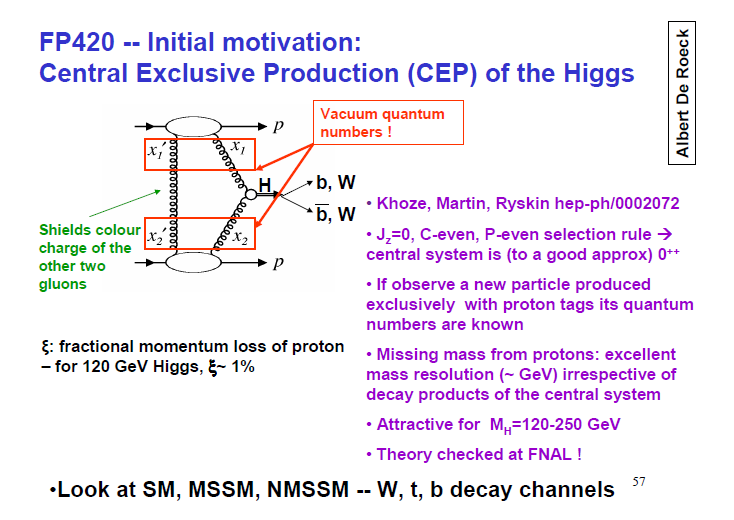 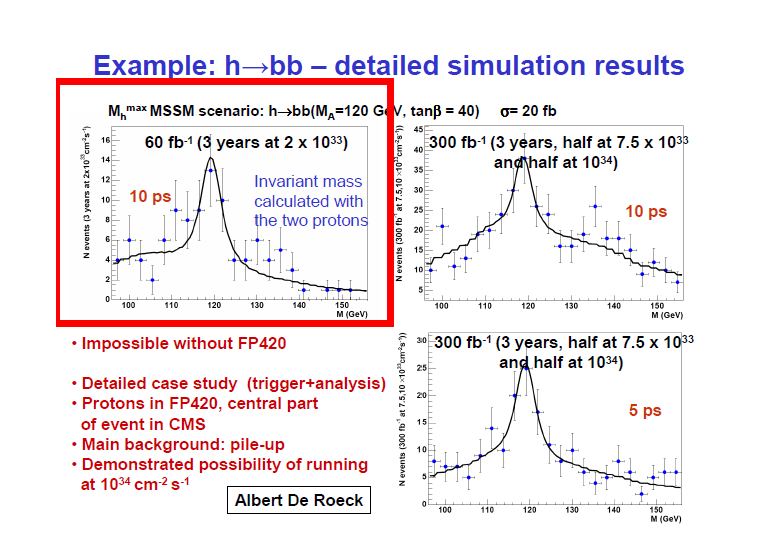 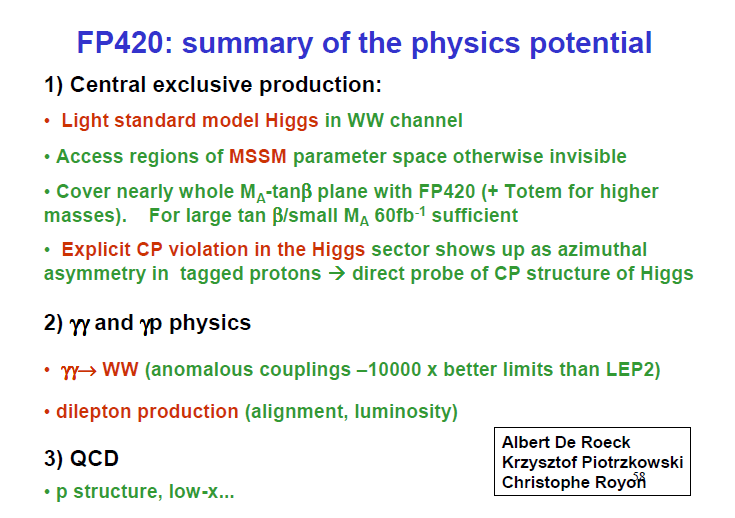